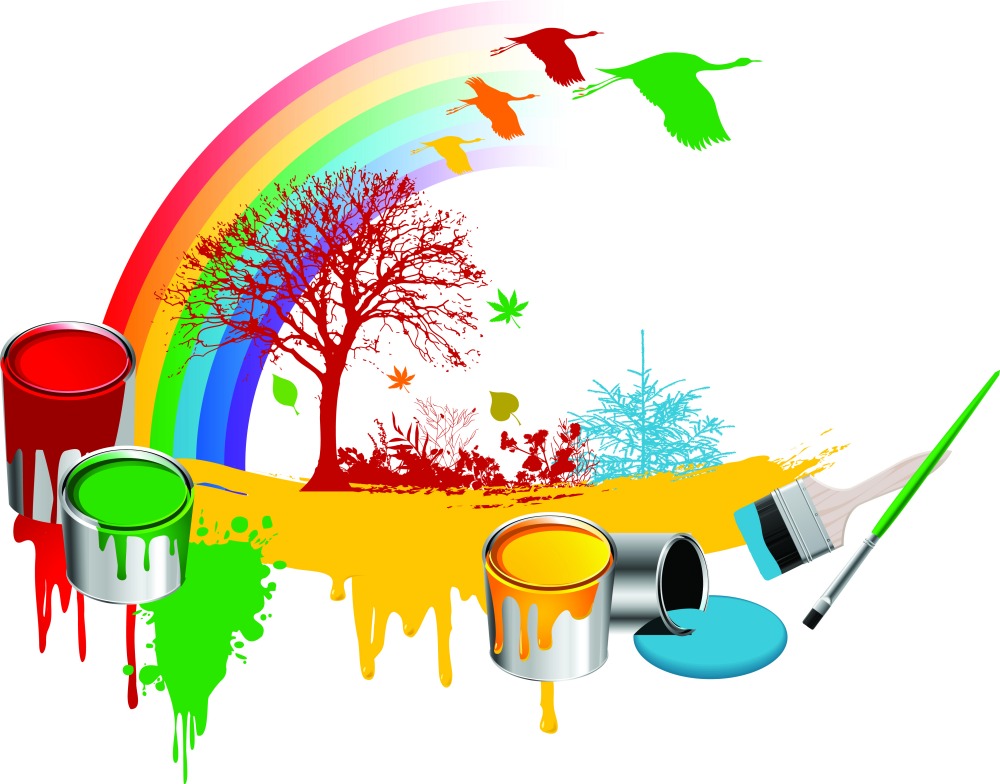 ТВОРЧЕСКИЕПРОФЕССИИ
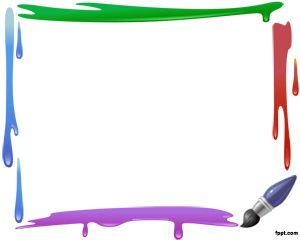 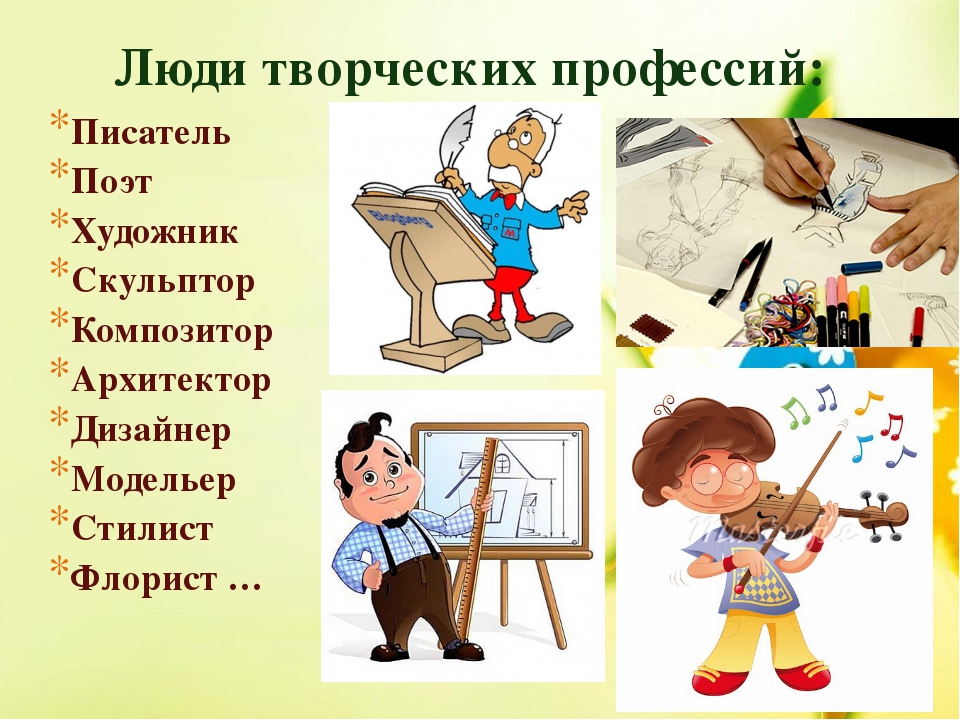 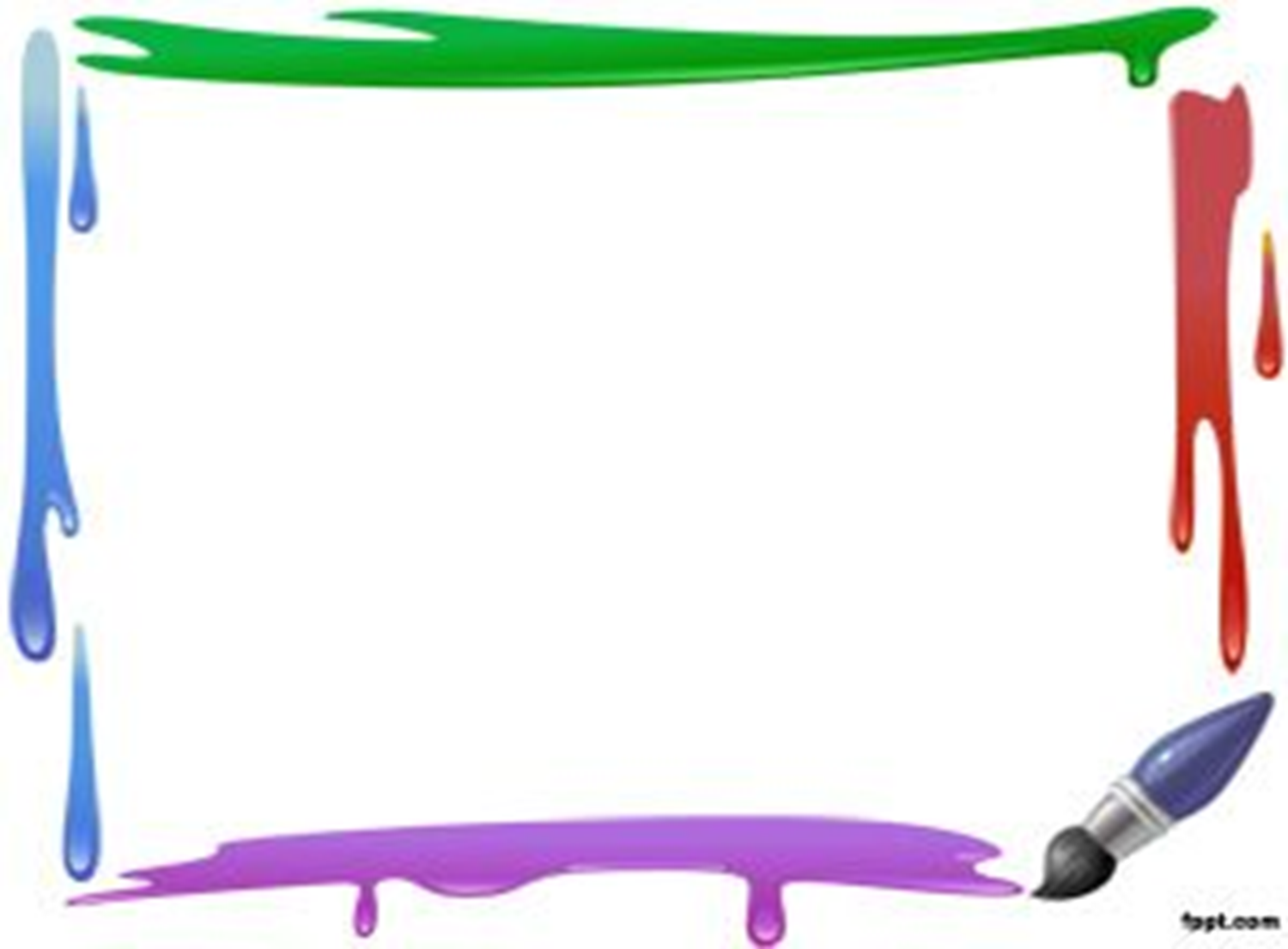 Особенности творческих профессийМы часто связываем свою деятельность с творчеством. Профессии творческого направления люди выбирают часто, исходя из своего хобби.Обычно таланты, необходимые для этого, проявляются с самых ранних лет. Главное — увидеть их и правильно оценить.
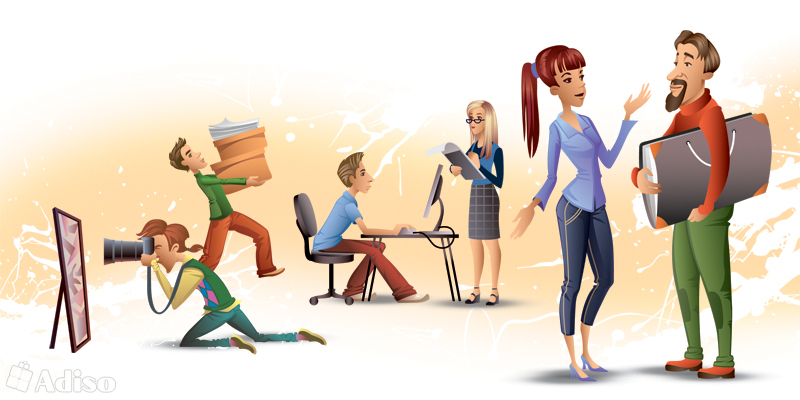 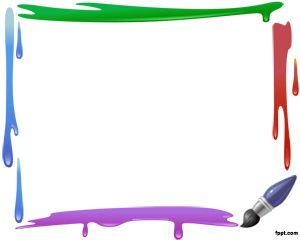 Творческие профессии АктёрАктер — одна из профессий, что приходят на ум при упоминании искусства. Что видно зрителю? Овации и слава. Но, чтобы их добиться, нужно приложить неимоверные усилия. Вся жизнь актера состоит из репетиций, подготовки к ролям, тренировок. Любой артист имеет обязанности быть примером для многих. Его речь богата и красива.
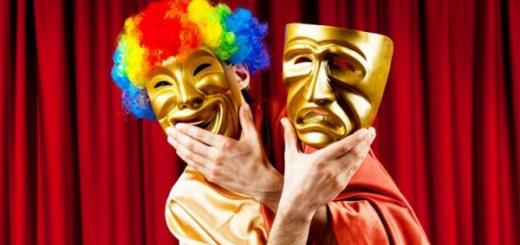 Творческие профессии МузыкантМузыка — это мир. Без музыки наши дни потускнели бы, и самые веселые или трагичные моменты в них перестали быть таковыми.Невозможно просто написать красивую мелодию. Надо ее пережить, и тогда она пронзит сердце каждого слушателя.
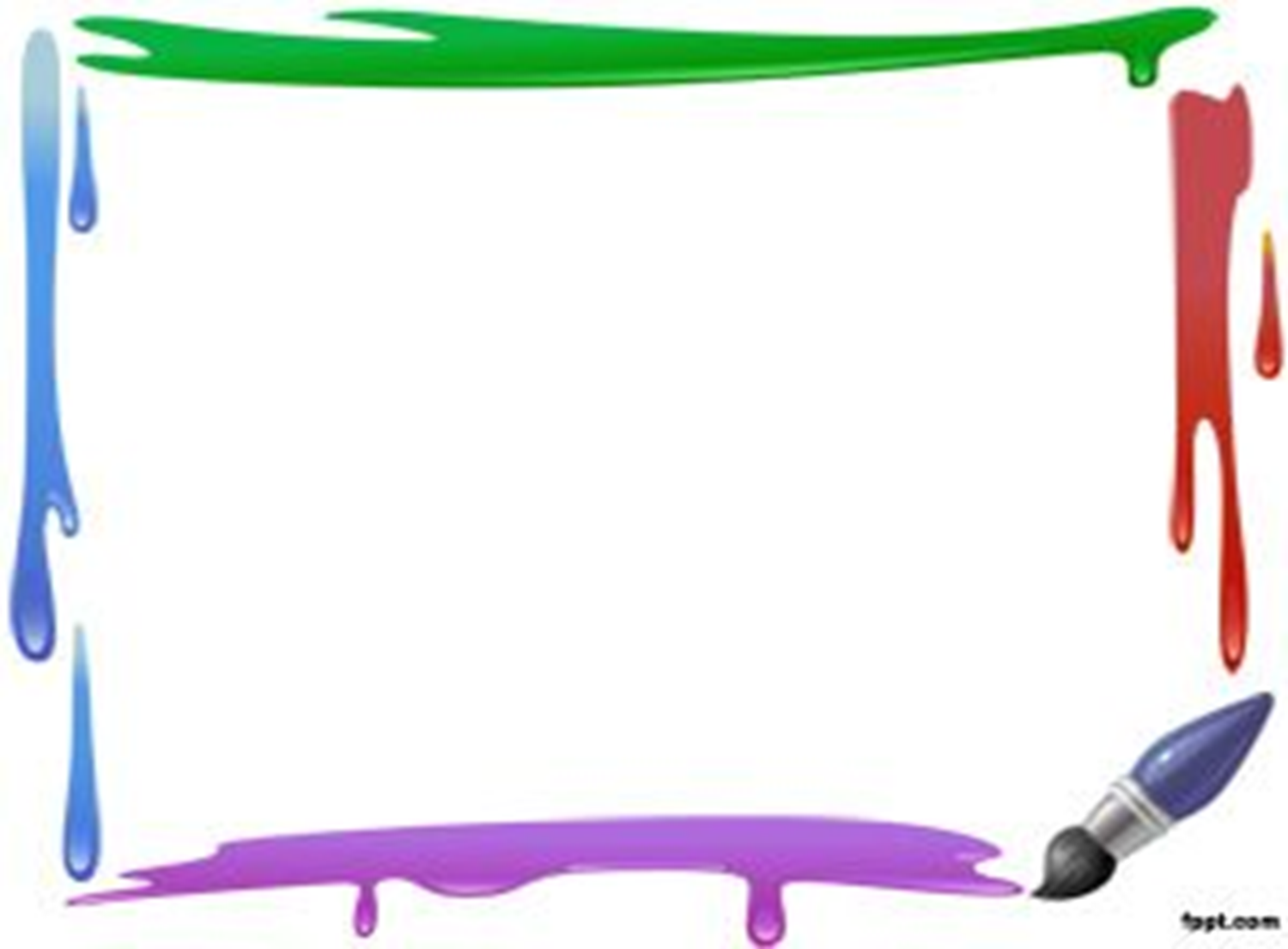 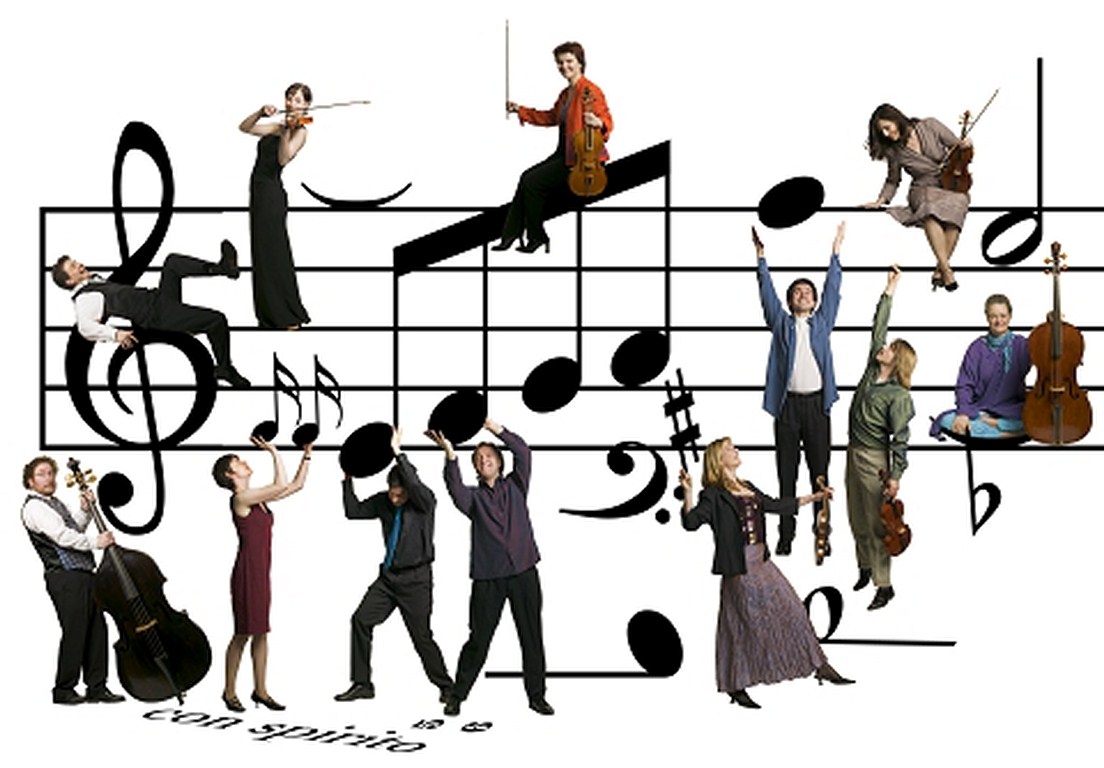 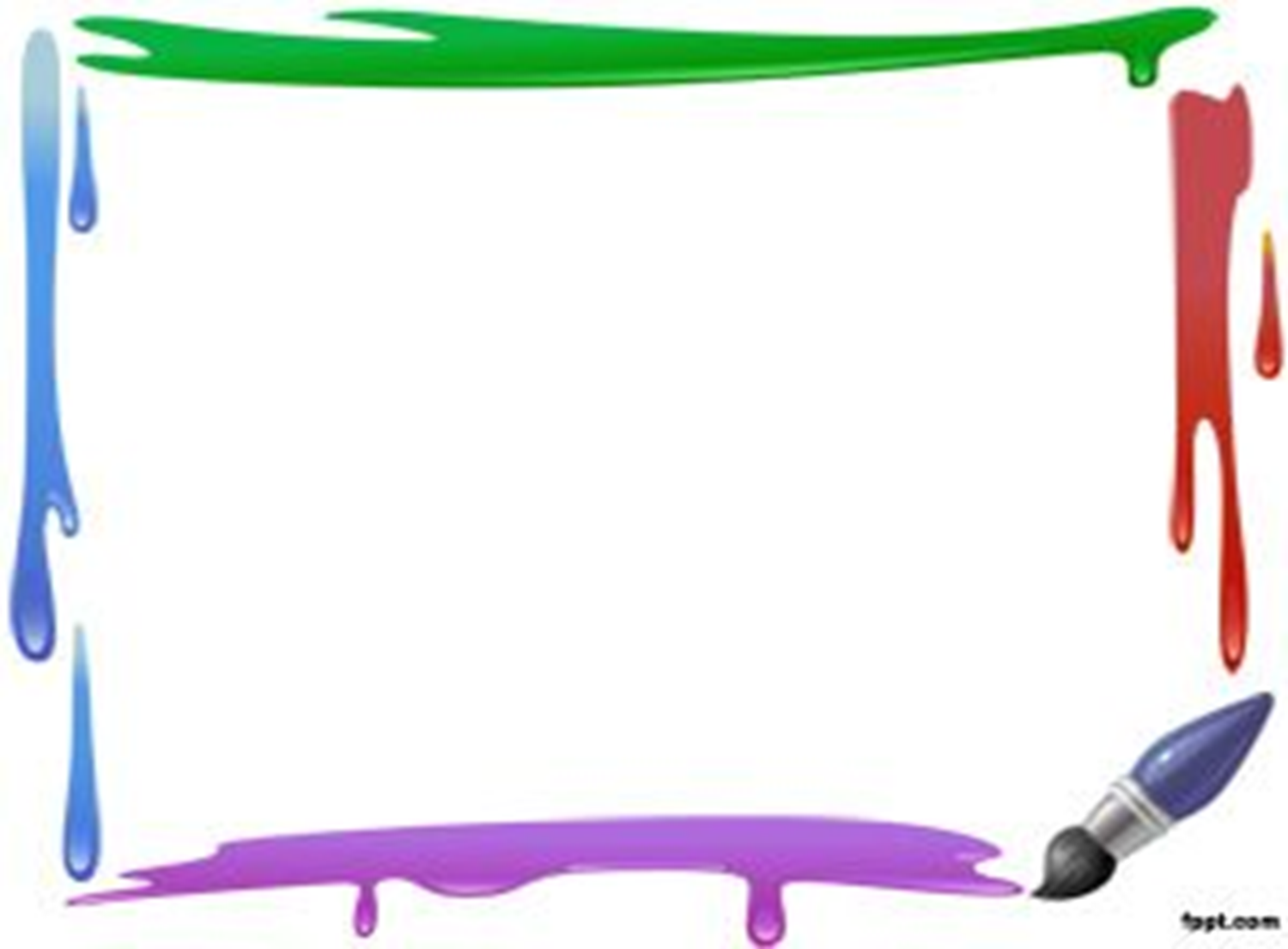 Творческие профессии РежиссёрСтать режиссером можно, обучившись в соответствующих университетах. Но завоевать право быть одним из лучших сможет не каждый. Нужно быть гением своего ремесла, и тогда имя узнает весь мир.
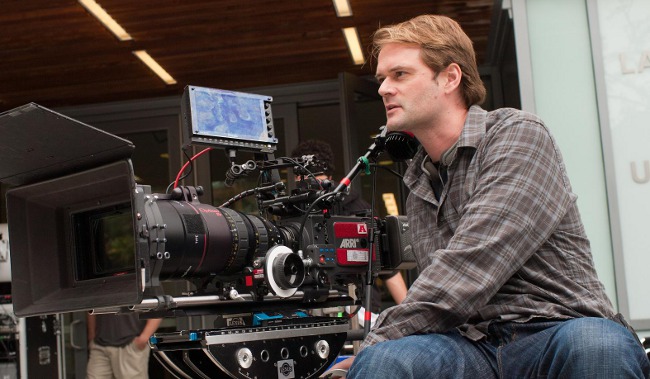 Творческие профессии ХудожникВ художественной деятельности человек с годами все более усиливает свою индивидуальность. Со временем именем художника становится его почерк: свойственные только для его произведений техника, материалы, цвет, выбор сюжета.
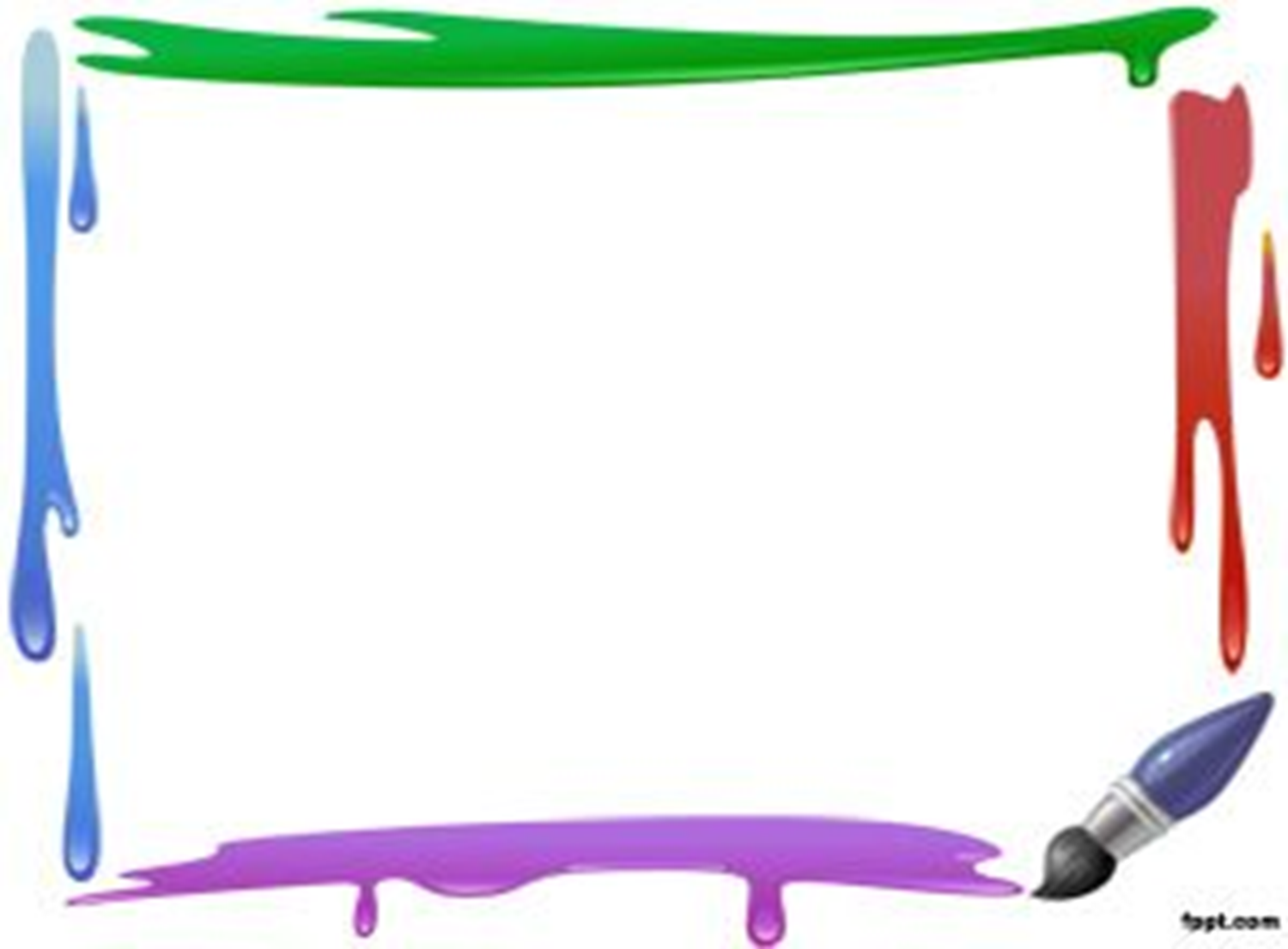 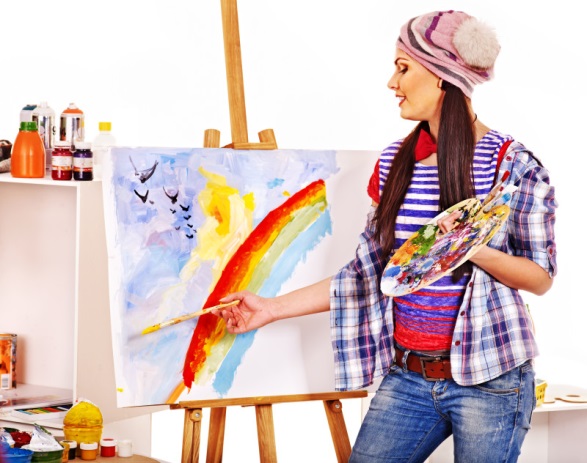 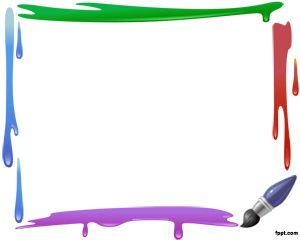 Творческие профессии Скульптор
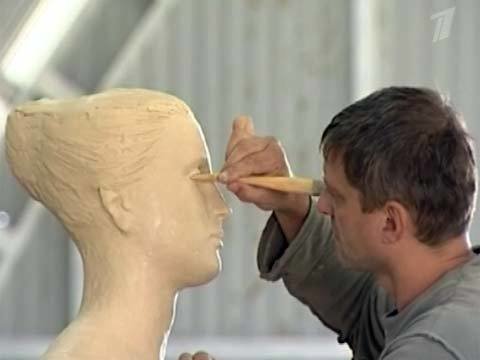 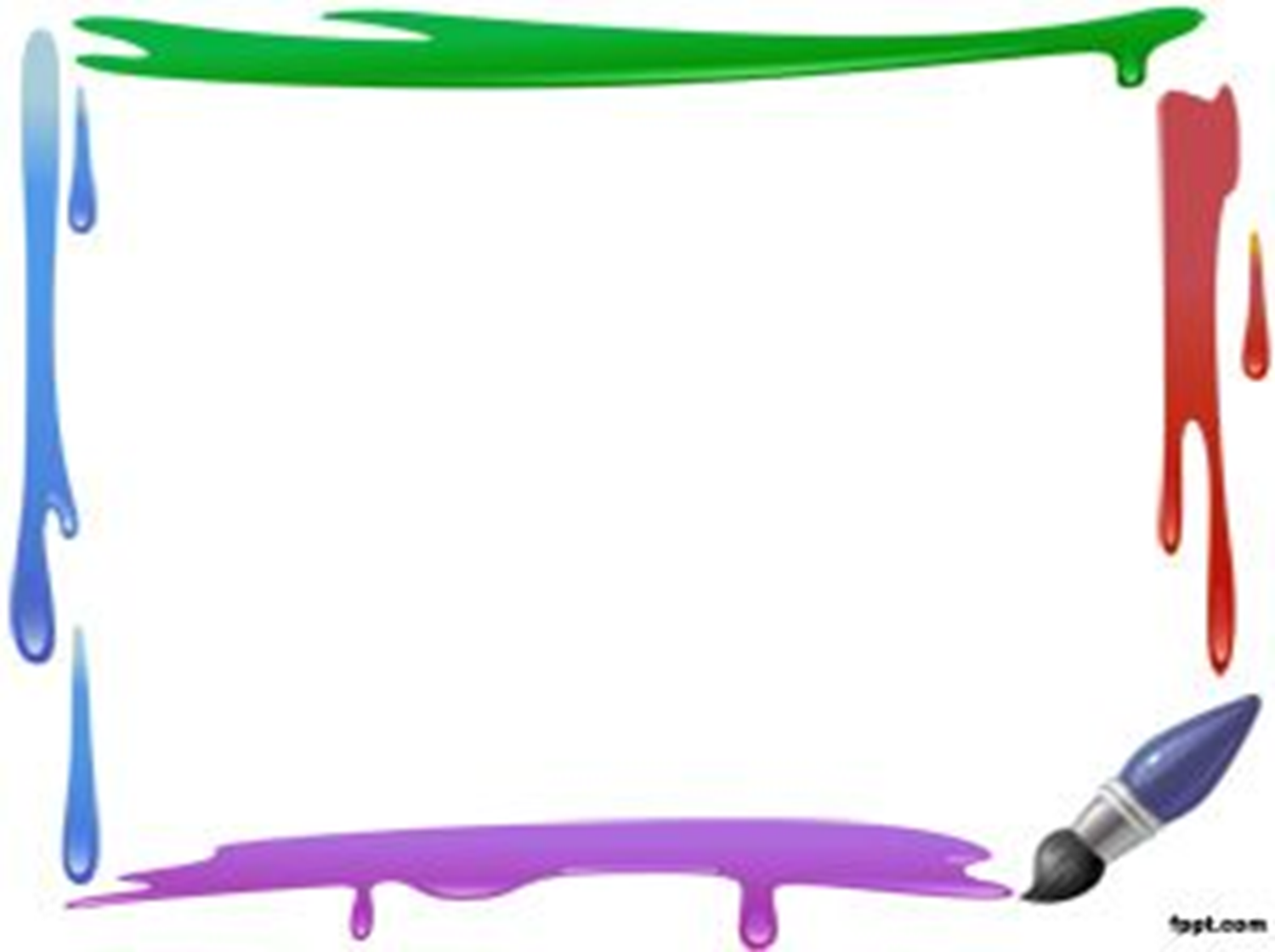 Творческие профессии ФлористФлористика-это умение создавать из цветов красивые композиции.
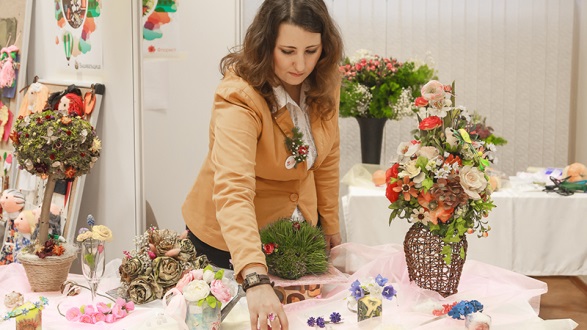 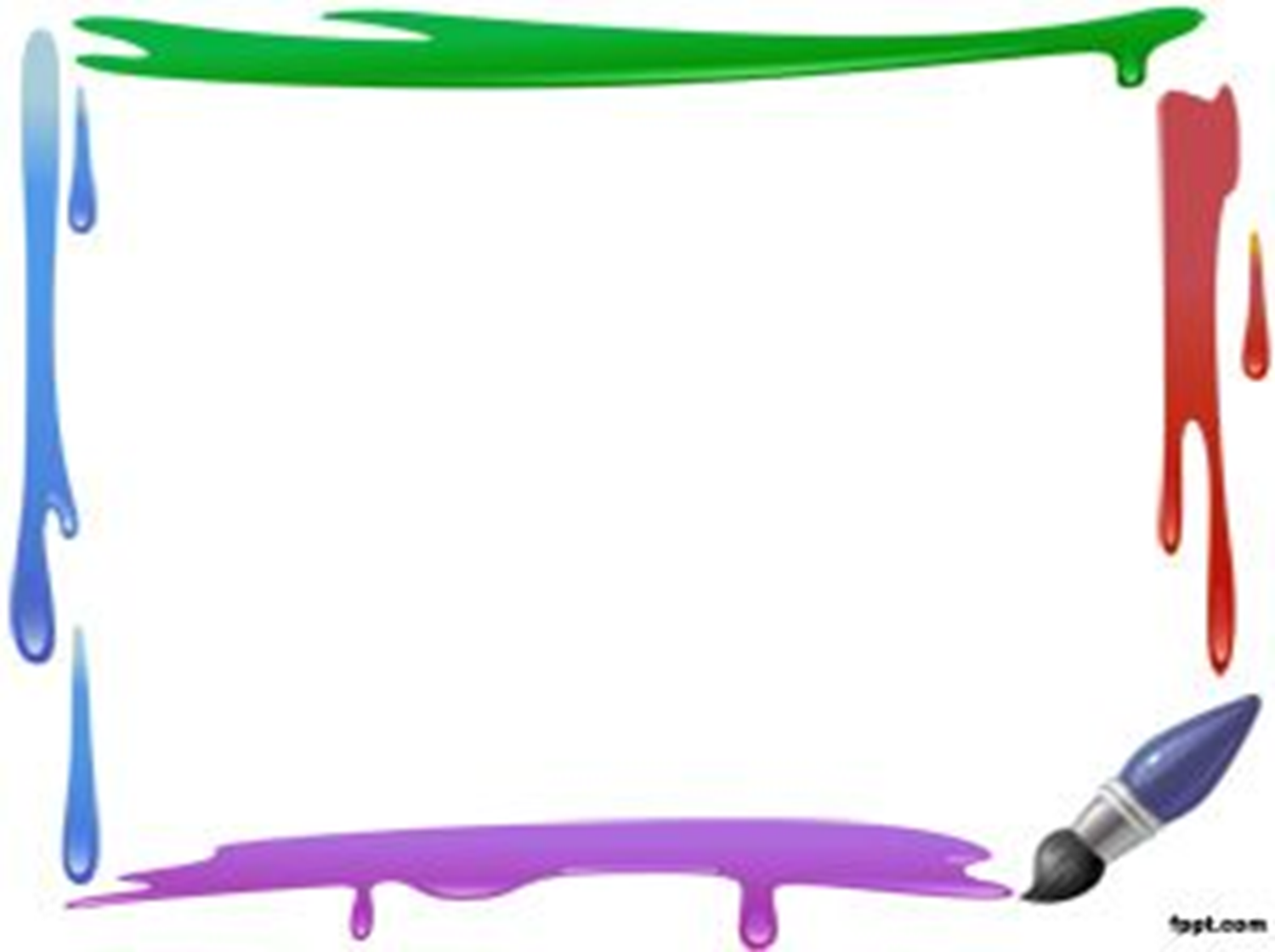 Творческие профессии МодельерЭто человек создающий и придумывающий одежду
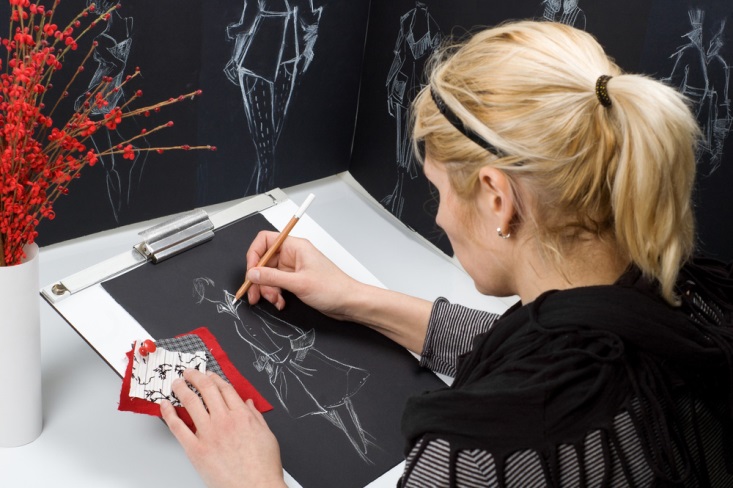 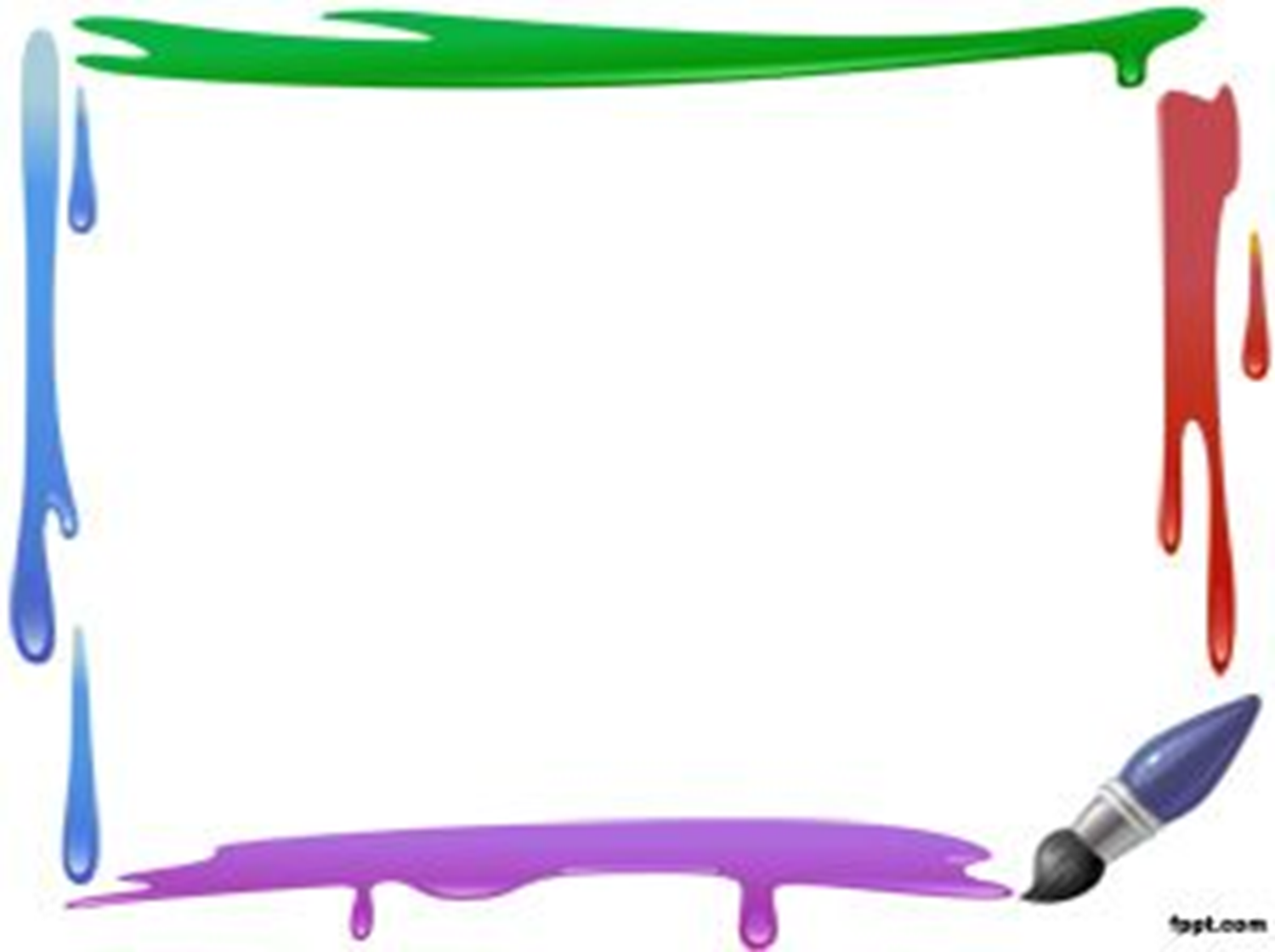 Творческие профессии ВоспитательПрофессия воспитателя или педагога является крайне почетной и уважаемой. Именно воспитатель ответственен за формирование личности воспитанников и развитие их дальнейшей судьбы.
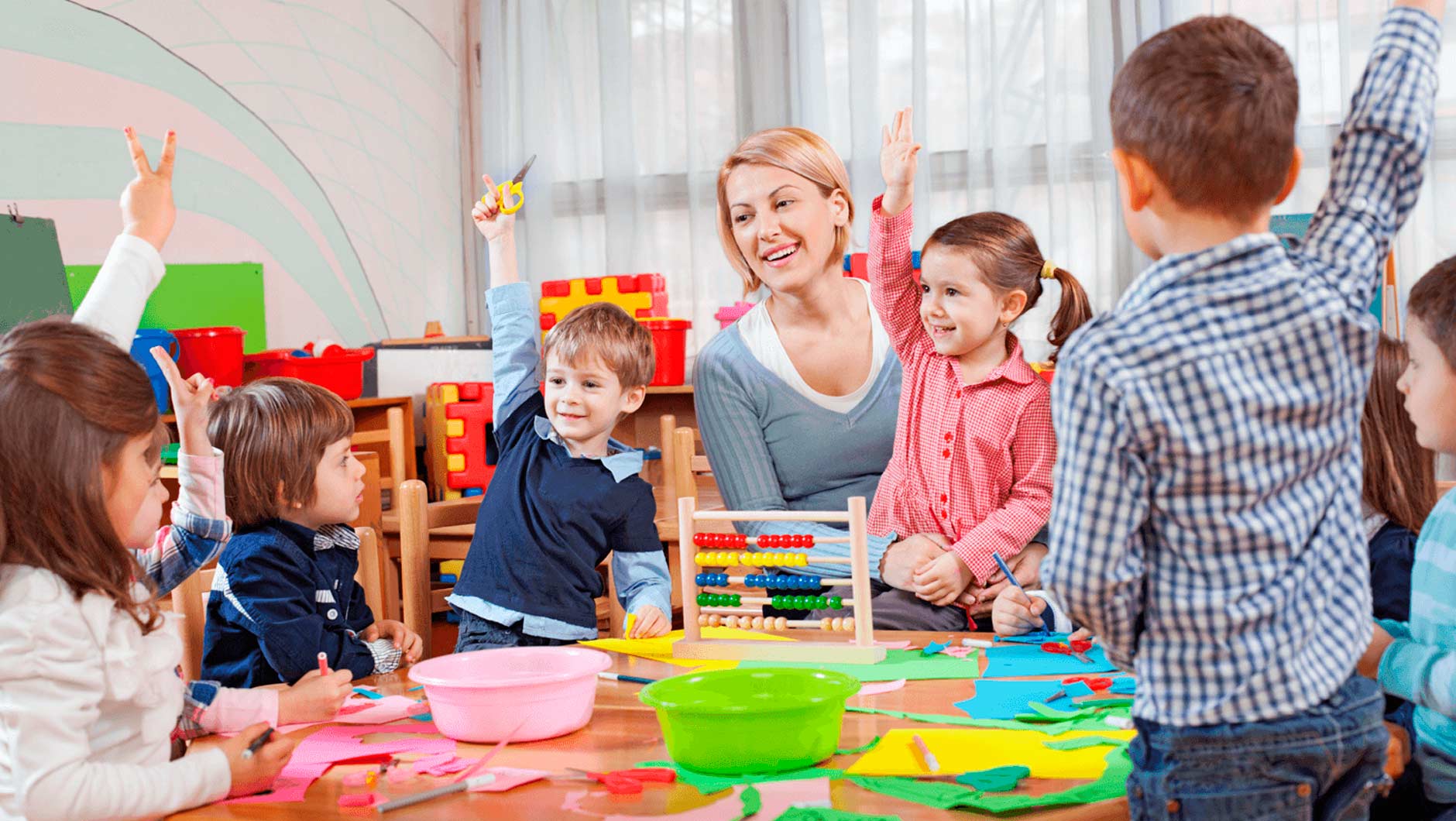 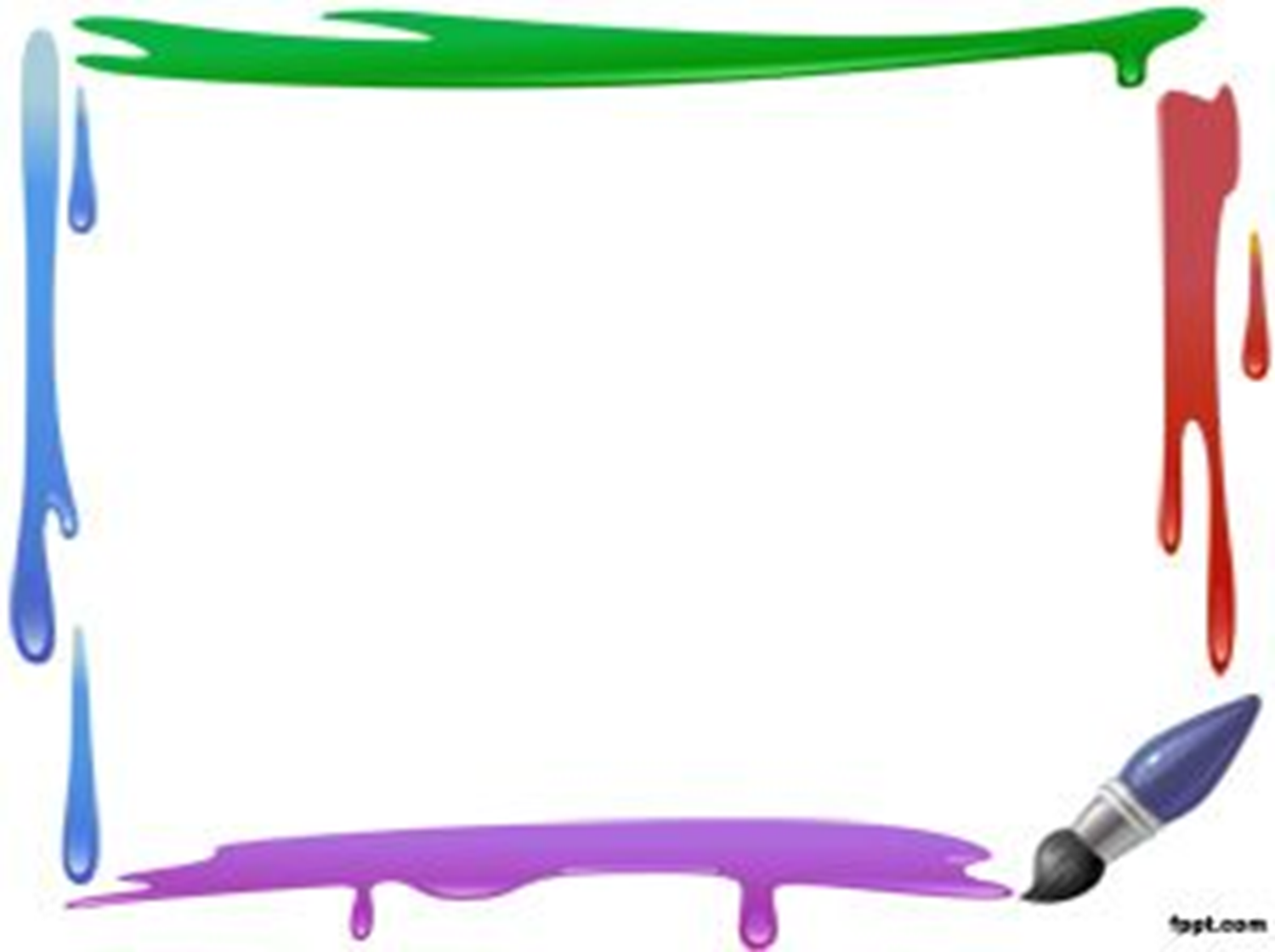 Творческие профессии ДекораторЛюди этой профессии создают декорации для спектаклей, фильмов,мультфильмов.
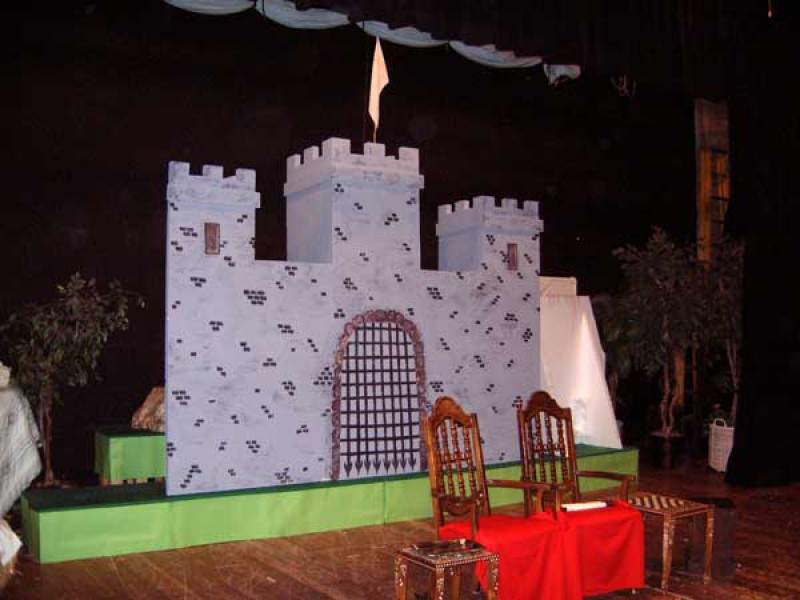 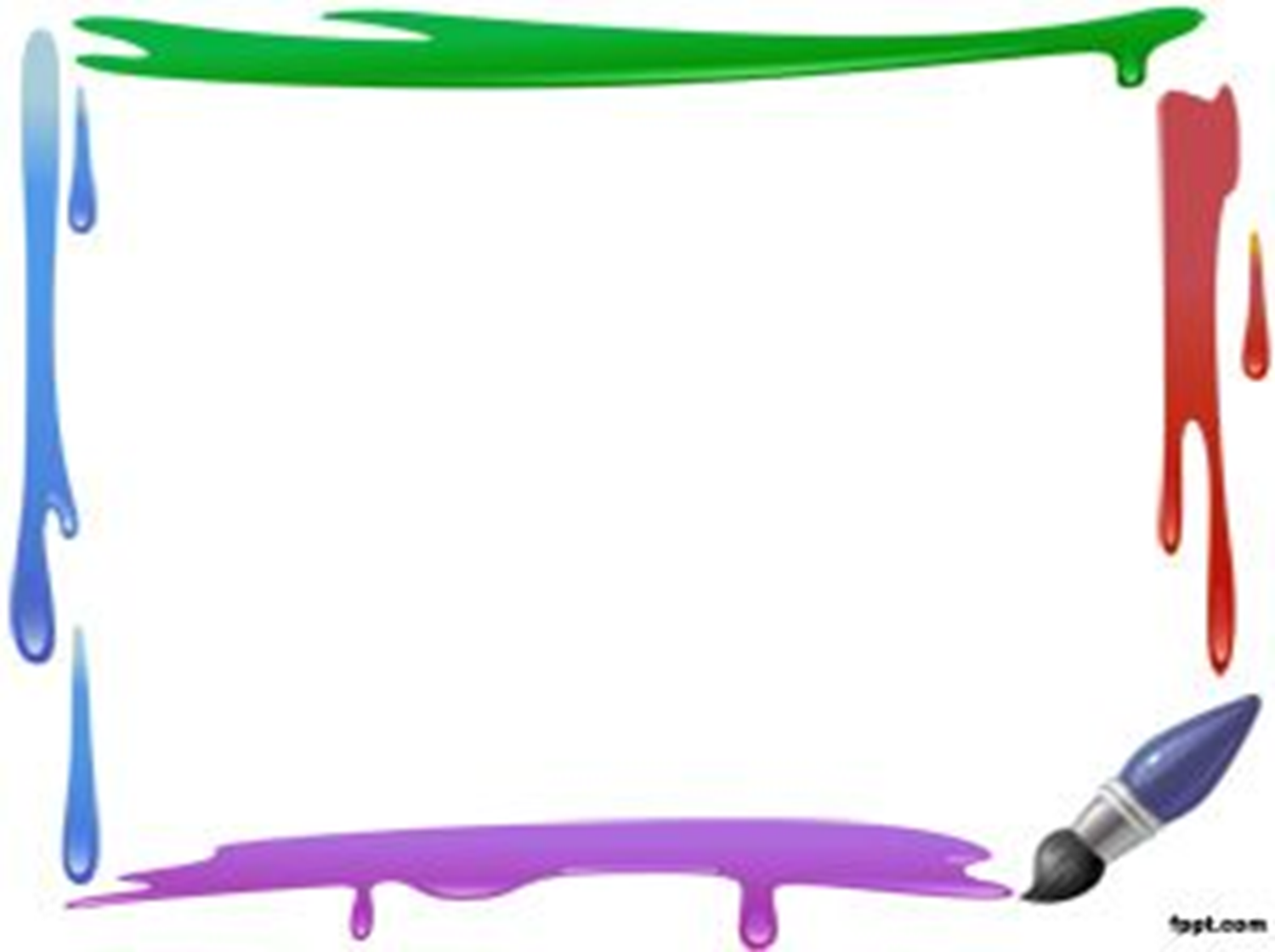 Декорации
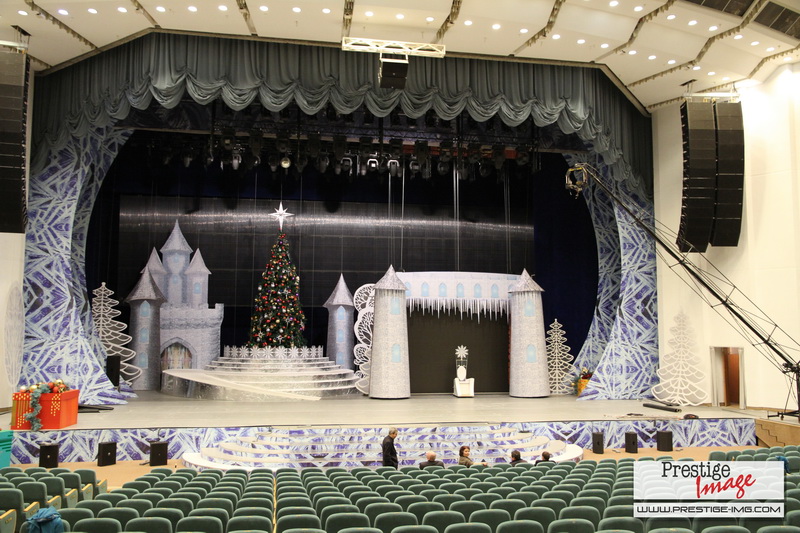 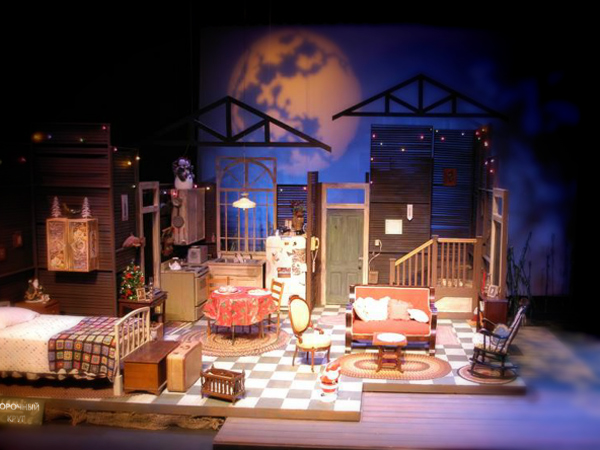 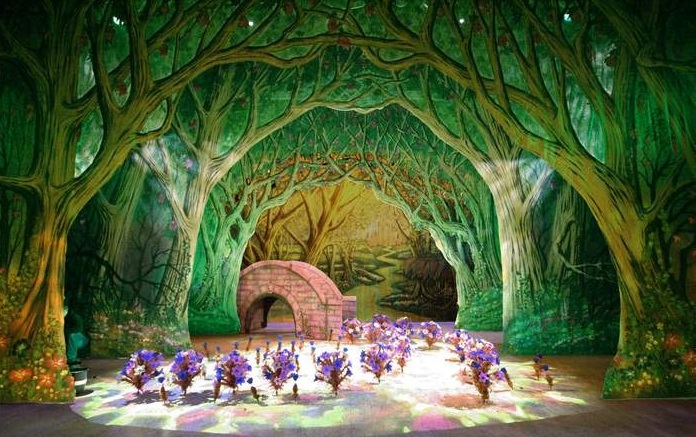 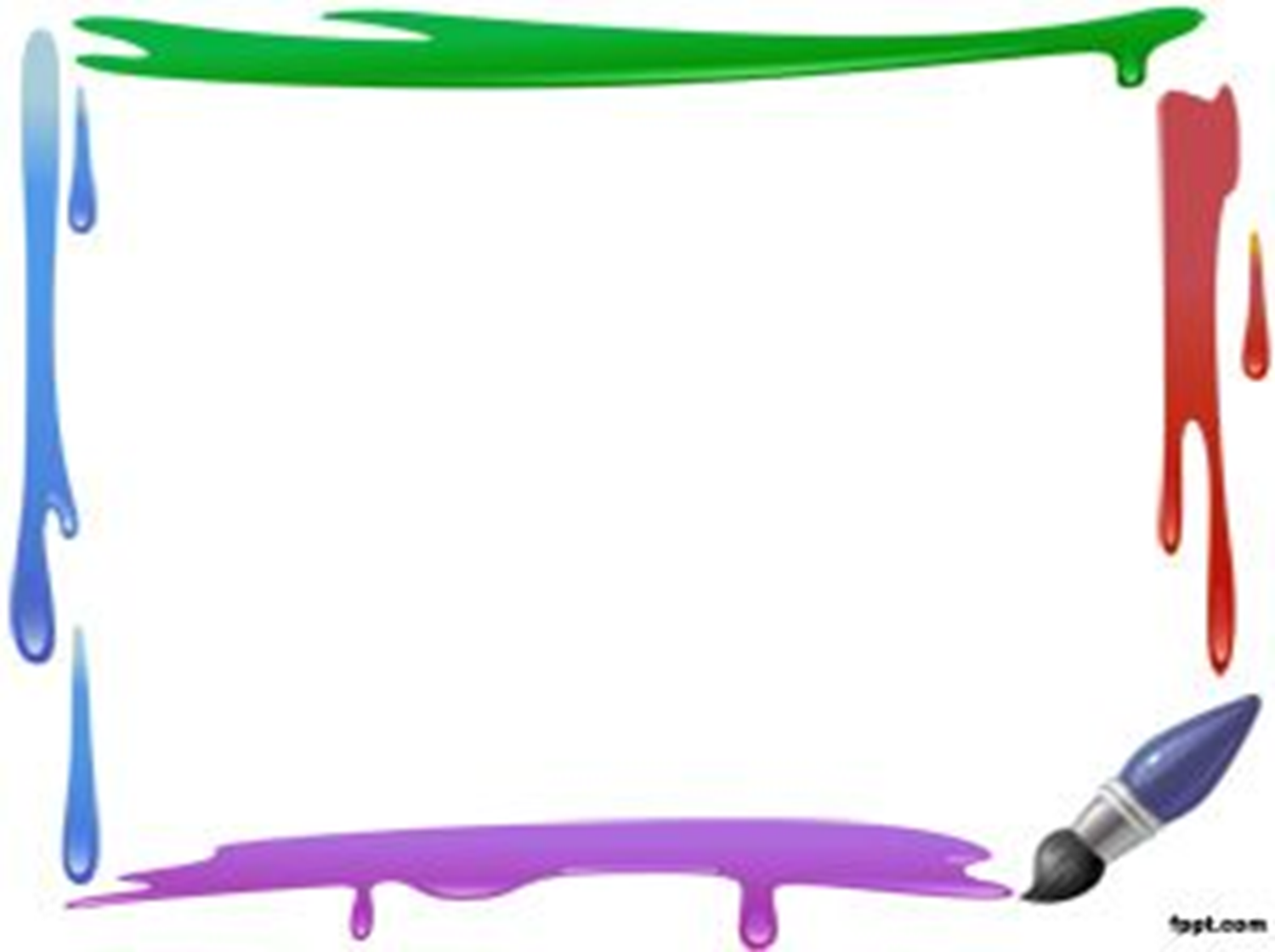 СПАСИБОЗАВНИМАНИЕ